エンタープライズクラウド成功の鍵
一般社団法人 クラウド利用促進機構
総合アドバイザー
吉田 雄哉
自己紹介
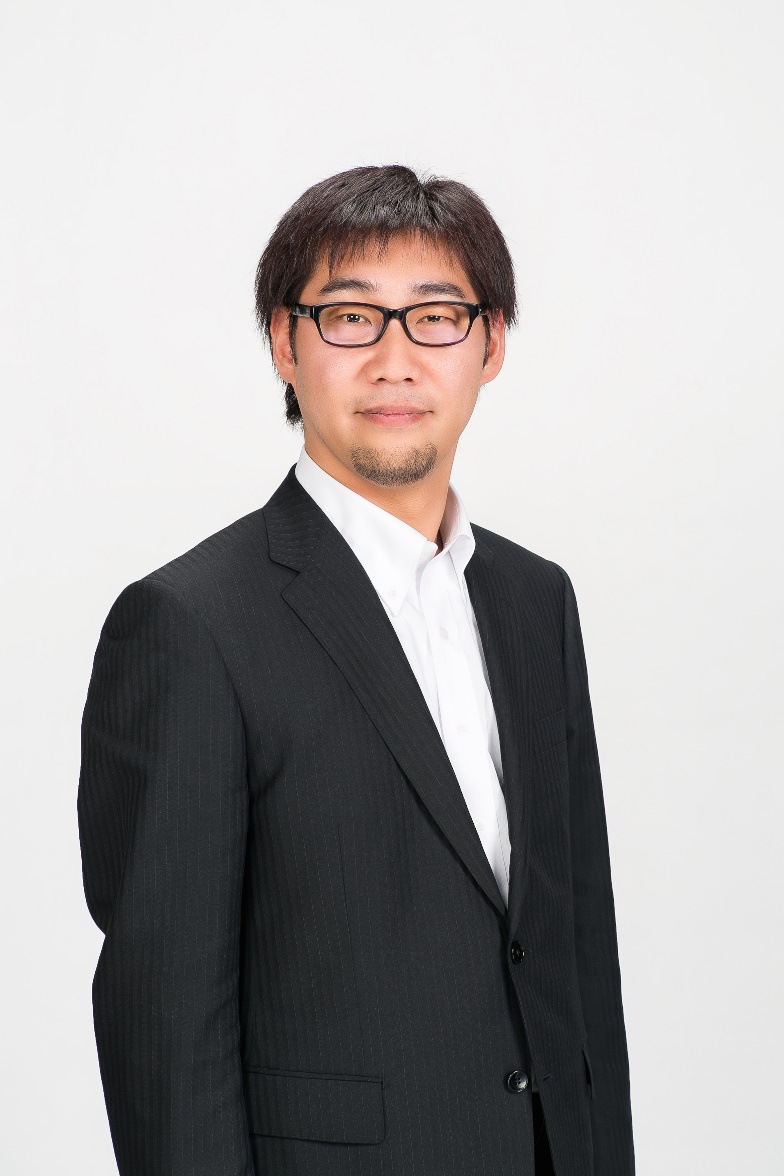 社団法人クラウド利用促進機構
総合アドバイザー
吉田雄哉
受託開発、製造業情報システム部門
パッケージベンダー情報システム部門を経て
SaaSベンチャー企業の創業メンバーとなる。
その後、パブリッククラウドエバンジェリストと名乗り
全国でクラウドの利活用に関するセミナーや研修、アドバイザーを務める。
現在は、日本マイクロソフトにてクラウドソリューションアーキテクトとして
企業のクラウド利用を多角的にサポートしている。

CompTIA Subject Matter Expertとして、Mobility+の試験開発に参画。
大学、専門学校にて学生向けの特別授業や支援活動、
秋田県横手市「ITエースをねらえ」プロジェクトを皮切りに、全国での
地域活性活動にも参加している。
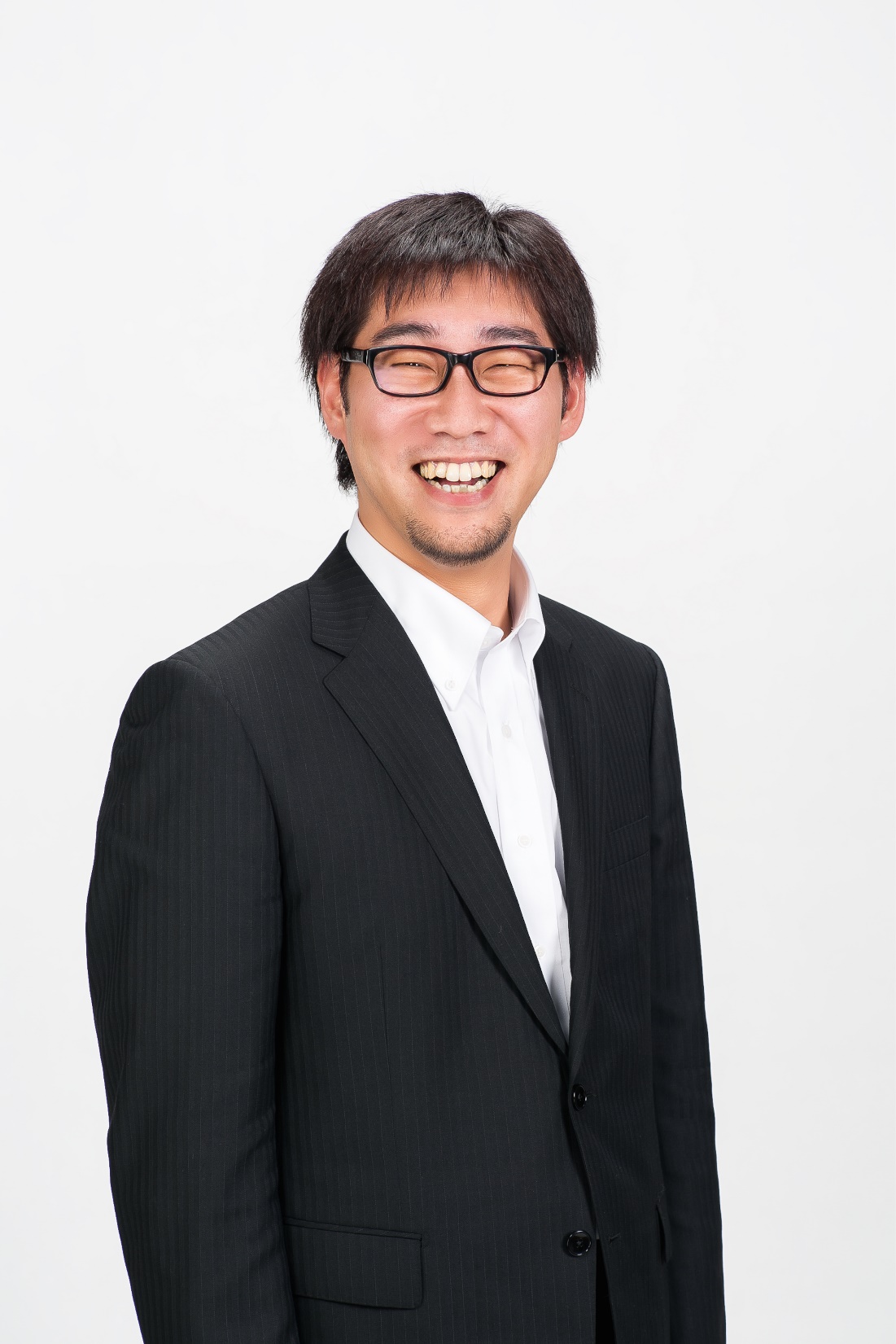 パブリック
クラウド
えばんじぇりすと
吉田 パクえ
http://fb.com/pakuepakue
エンタープライズクラウド　成功の鍵
よくあるマイグレーション(引っ越し)での結末
クラウド環境
要望
結果
変更せず持ち込みたい
コストを掛けたくない
サービスレベルを落としたくない
考えていたより高かった
新しいトラブルが多発した
サービスレベルが下がった
社内システム
エンタープライズクラウド　成功の鍵
ベンダー選びのコツ
最終的な使い方の縮小版を元に
試すことで事前に裏付けをすることが重要
クラウド
手段
ポイント
各社のページを参考にする
ブログの記事を参考にする
ベンチマーク結果を参考にする
営業に見積もりを依頼する
無料枠を利用し試してみる
実際に使うのと同じに試しましょう
どのようなメニューがあるか
どのように設定をするか
どのような制約があるか
どう使うのがベストか
社内システム
エンタープライズクラウド　成功の鍵
実運用で困らない準備を行おう
実際のワークフローに落とし込む
クラウド
要求
確認
コントロールパネルはどう守る？
データのバックアップは？
どのような監視が可能？
サーバが止まってもサービスを続けるには？
「セキュアにしたいです」
社内システム
エンタープライズクラウド　成功の鍵
そもそも“同じ”で良いのか
クラウド環境
要望
検討中・・・
変更せず持ち込みたい
コストを掛けたくない
サービスレベルを落としたくない
あれができない、これができない
機能が足りない、機能が使えない
社内システム
エンタープライズクラウド　成功の鍵
クラウドでの変化を知ろう
そのままでは活かせない！
クラウド：シンプルさ
従来：コンパクト
・制約がある
・潤沢なリソース（手間を減らす）
・高い自由度（ほぼ制約無し）
・少ないリソース（手間をかける）
人
Web
・・・
監視
DB
・・・
お金
全部入り！
機能別・いつでの変更可能
エンタープライズクラウド　成功の鍵
段階的な変更を念頭に入れよう
将来を見据えた計画と検討
クラウド
補助の追加
サービスの活用
従来構成
機能分割
Web
Web
Web
DB
ストレージ
一時情報
ストレージ
一時情報
DB
DBサービス
社内システム
エンタープライズクラウド　成功の鍵
仕事の仕方
棚卸から要件を見つけ、
仕事の変化も把握する
クラウド
今後は？
従来
イベント
お知らせ機能が必要
電話が来る
物理トラブル
監視
ログを見る
ログの集中化が必要
アプリトラブル
コピーしてテスト
随時実施
業者を呼ぶ
頻度が低い
更新・刷新
社内システム
エンタープライズクラウド　成功の鍵
成功の秘訣は？
段取りで成功は決まる！
パートナー
最終的な使い方の縮小版を元に試し裏付けを取る
人
組織
仕事
実際のワークフローに落とし込む
やり方
役割
クラウドらしい技術を使う
将来を見据えた計画で検討する
アーキテクチャ
棚卸から要件を見つけ、仕事の変化も把握する
Fin.